Школьная форма и внешний вид учащихся
МОУ СОШ №51
Общие положения
Руководствуясь  Федеральным законом 
«Об образовании в Российской Федерации» 
№ 273-ФЗ от 29 декабря 2012 г. 
(п.3, ст.28.пп.18);  
  Письмом Министерства образования и науки РФ от 28.03.2013 г. 
№ ДЛ-65/08 «Об установлении требований к одежде обучающихся»; 
  Уставом МОУ СОШ  № 51
Общие положения
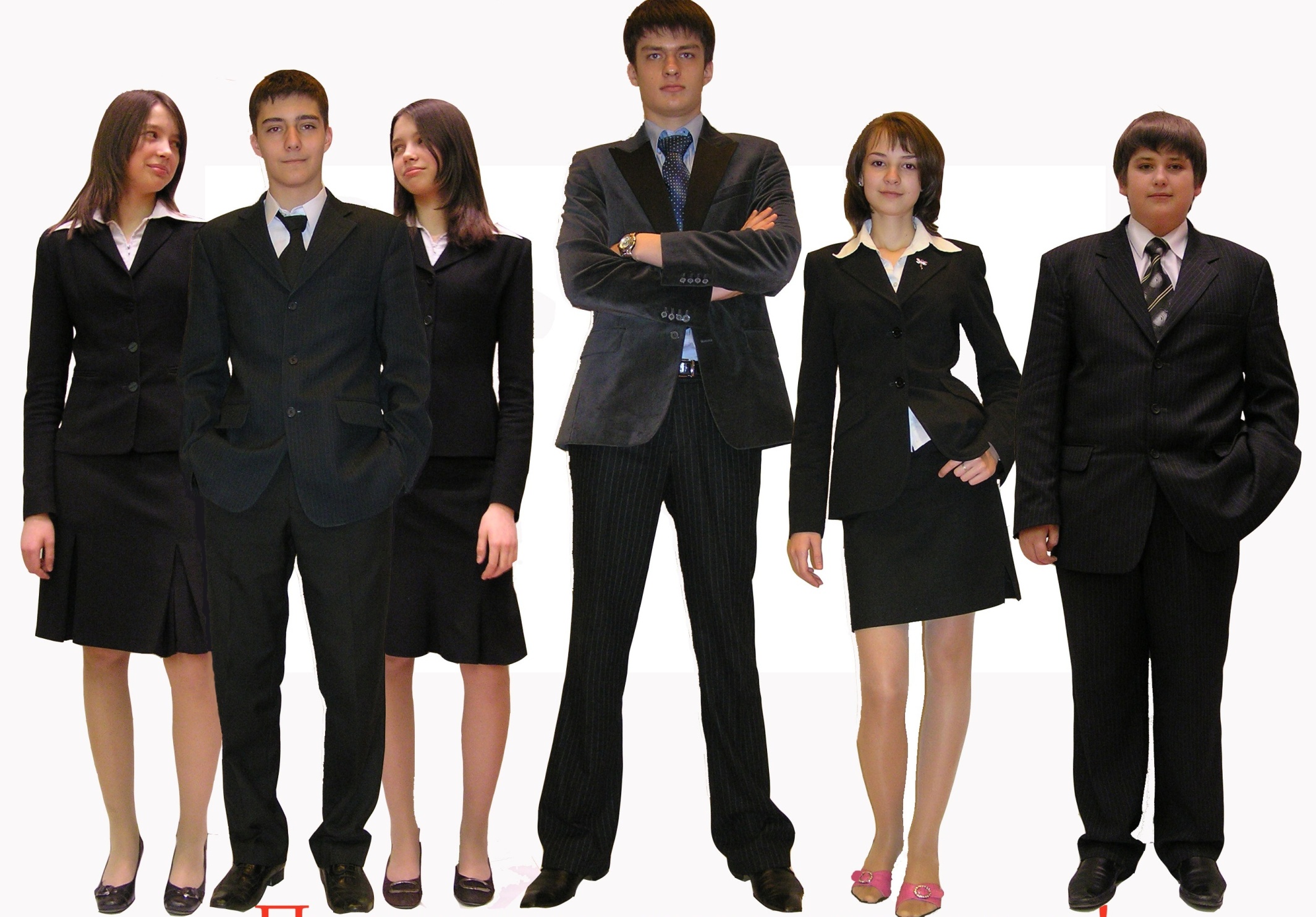 С 1 сентября 2015 года 
в школе вводится школьная форма
Переход на форму будет осуществляться в течение 2 лет

Школьная форма приучает к определенному порядку, дисциплине, сглаживает социальные и религиозные различия, 
даёт возможность осознать свою принадлежность к определенному коллективу, укрепляет имидж школы.
Основные требования к форме
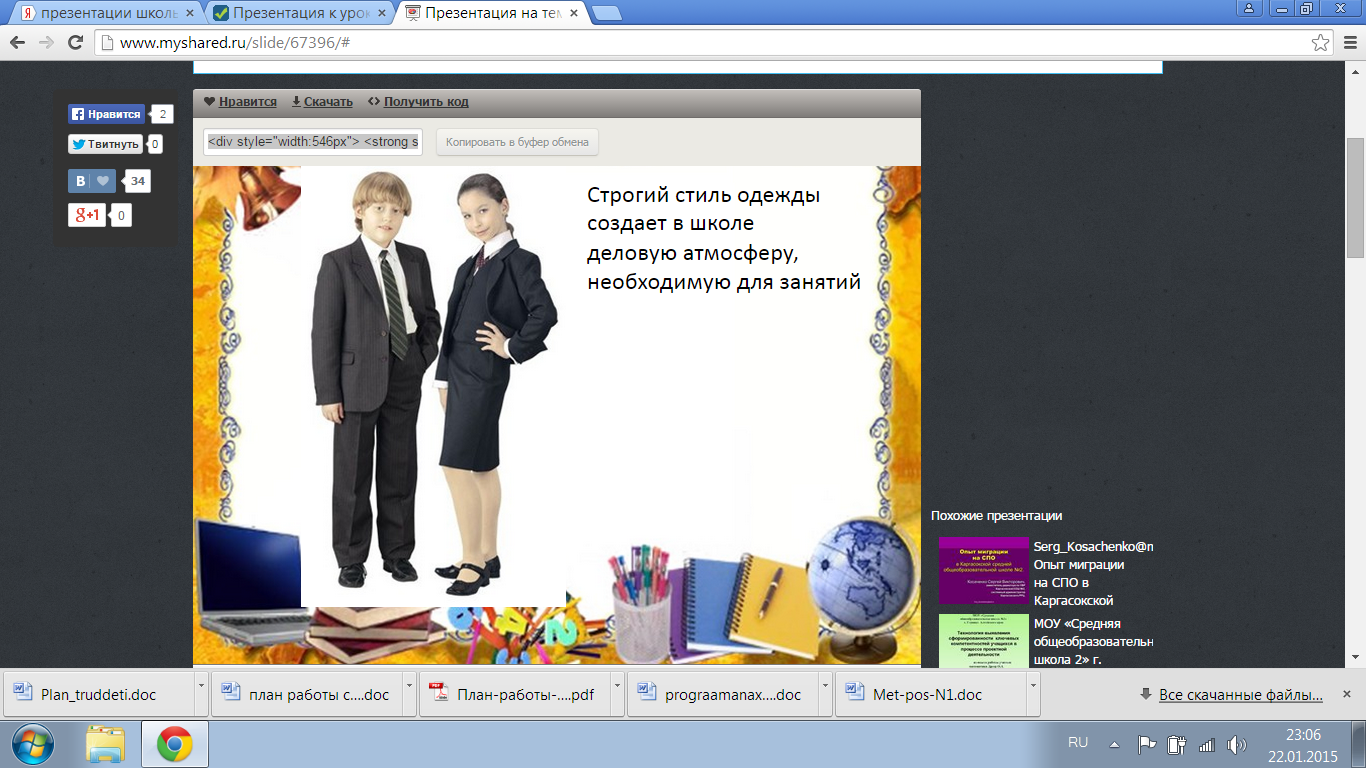 Деловой стиль одежды
Цвет формы: темно-синий
Устанавливаются следующие
 виды одежды:
 повседневная форма
 парадная форма
 спортивная форма
 спецодежда
Повседневная форма для мальчиков
брюки классического кроя
 пиджак и/или трикотажный жакет /жилет
 однотонная сорочка серо-голубых тонов
 поясной ремень (по необходимости)
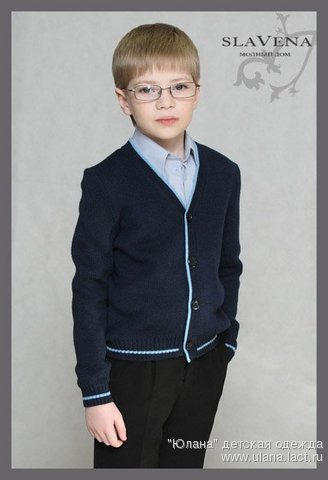 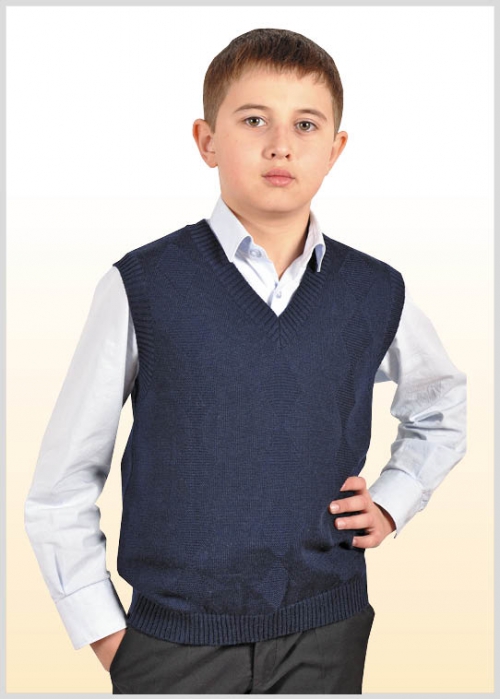 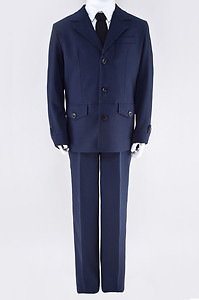 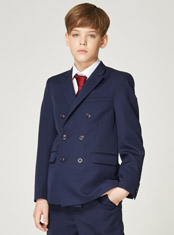 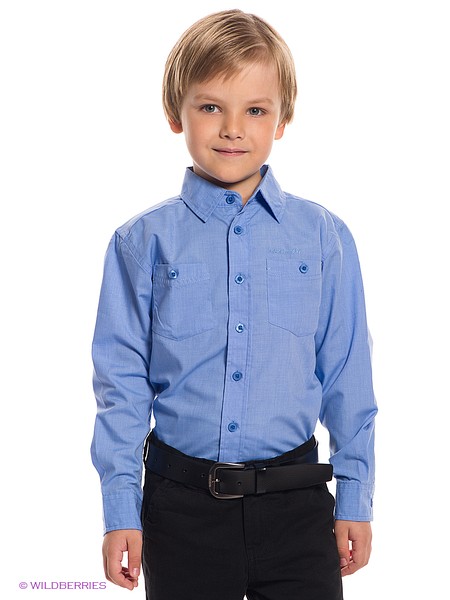 Повседневная форма для девочек
юбка (длина не белее 
10 см выше колена)
 брюки классического кроя
 пиджак и/или трикотажный жакет /жилет
 однотонная непрозрач-ная блузка серо-голубых тонов, водолазка
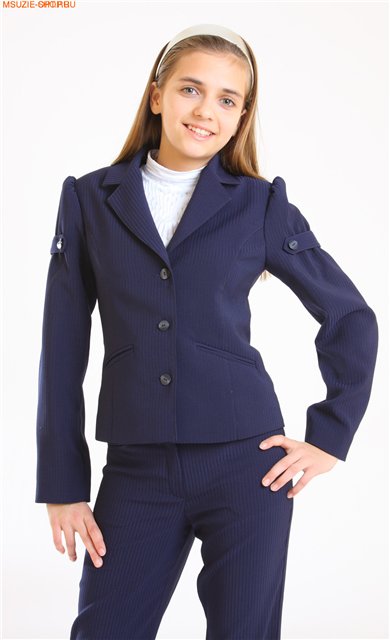 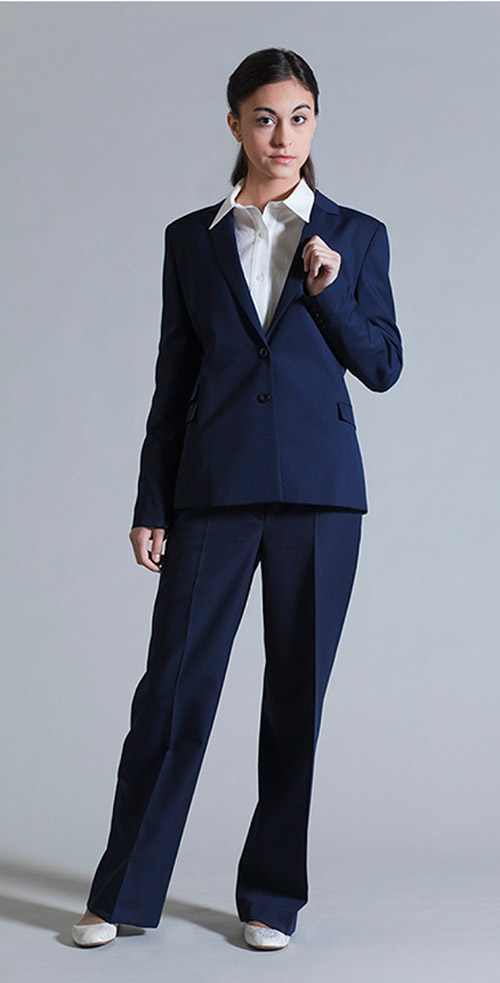 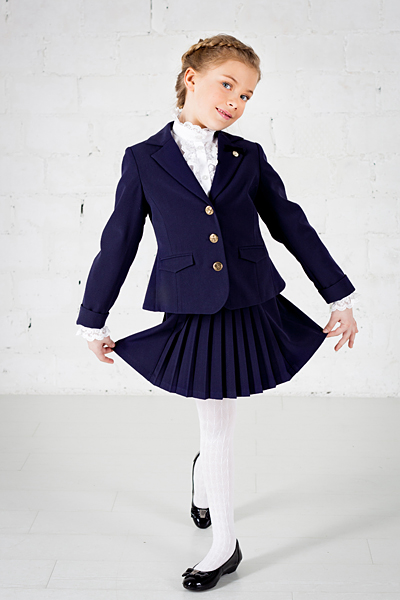 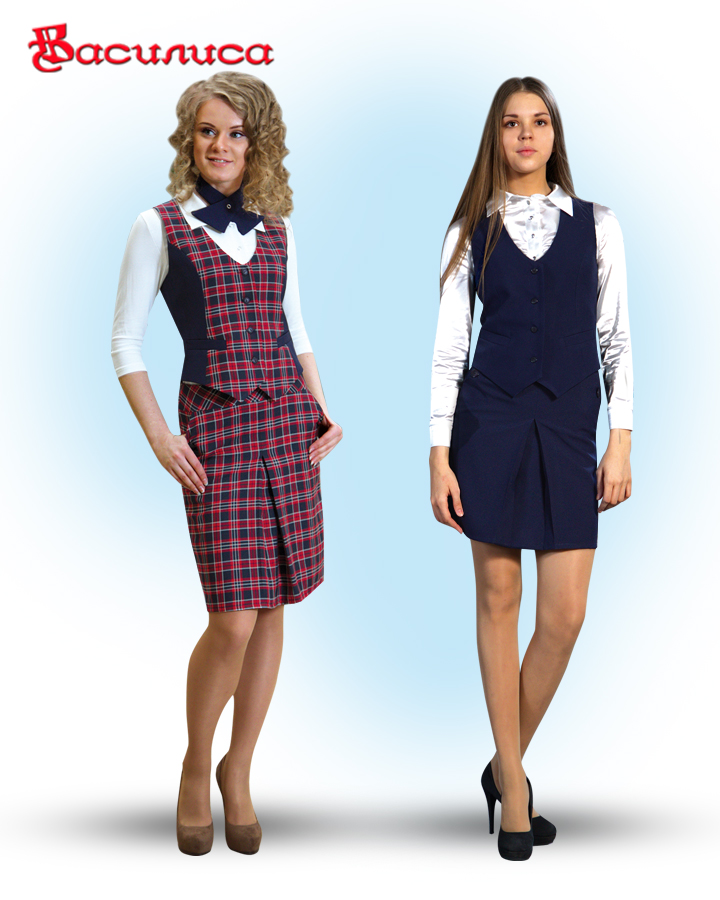 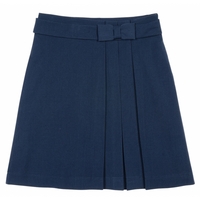 Внешний вид для девочек/девушек
Аккуратная стрижка или прическа (коса, пучок, хвост)
Макияж и маникюр у девушек старших классов должен быть скромным, не вызывающим и соответствовать возрасту.
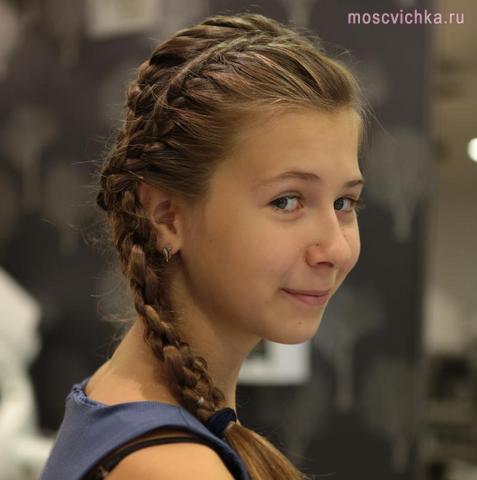 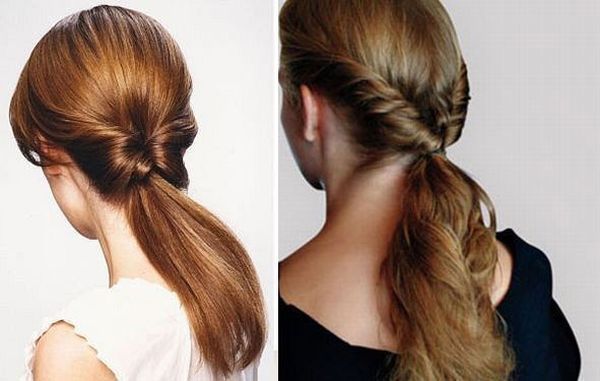 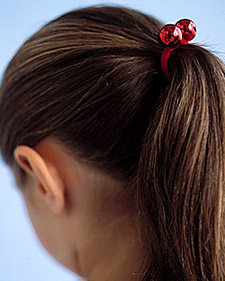 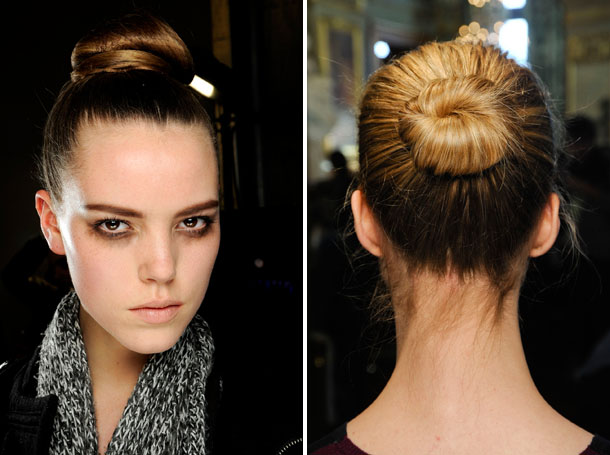 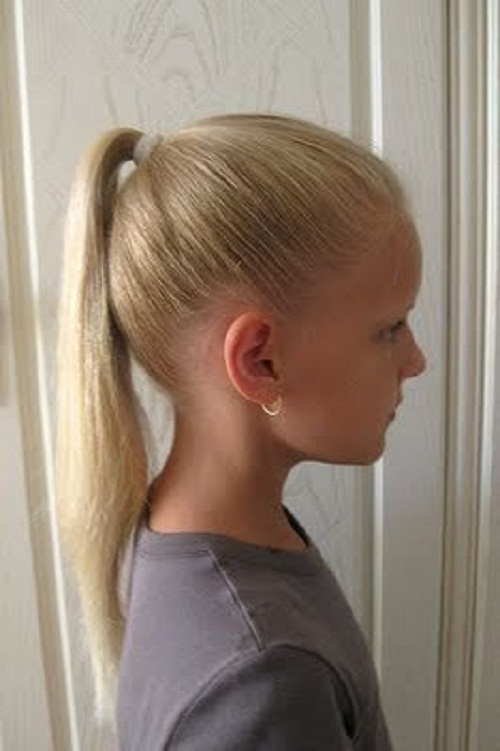 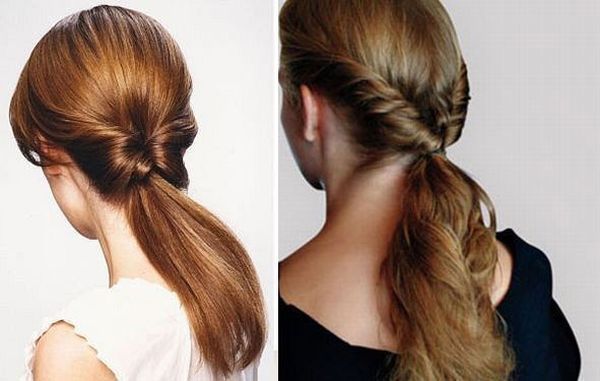 Парадная форма
Используется во время :

 проведения 
праздничных 
мероприятий  

 дежурства класса
 по школе
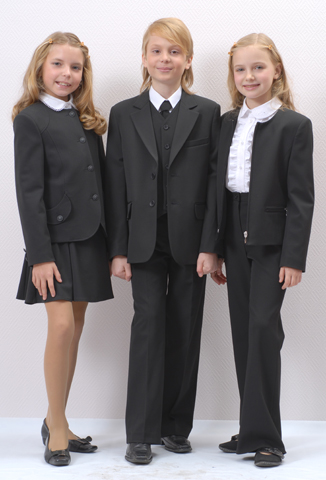 Парадная форма
Для мальчиков 
         состоит из:

повседневной школьной одежды
 обязательно белая сорочка
бордовый галстук
Для девочек
       состоит из:

повседневной школьной одежды 
 обязательно белая непрозрачная блузка
бордовый галстук
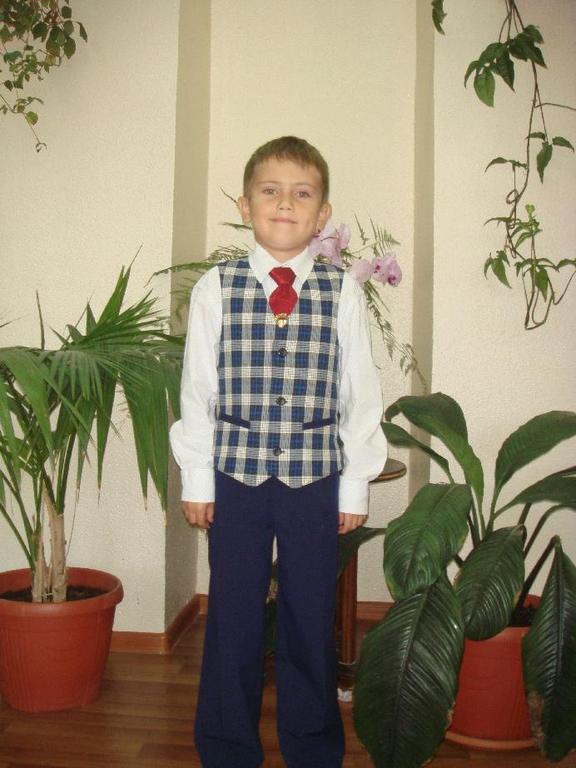 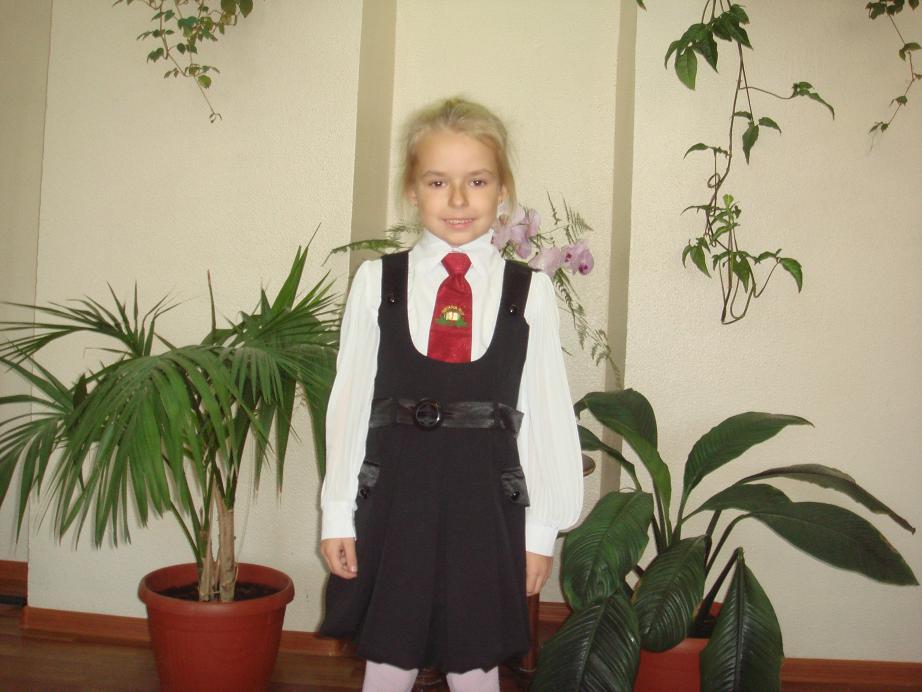 Обувь
сменная обувь обязательна
для делового стиля используются туфли, 
а не кроссовки
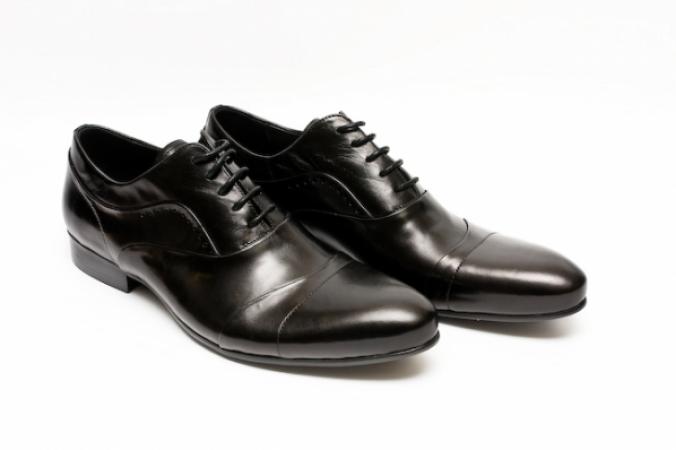 для девочек допускаются туфли без каблука или с каблуком не более 5 см
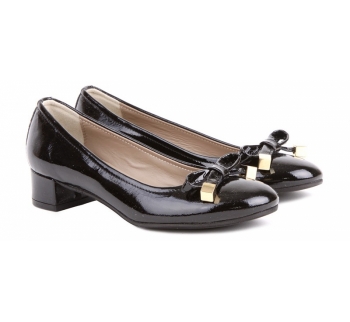 Спортивная форма
используется только во время уроков физкультуры
должна состоять из: 
 одежды, которая не сковывает движений
(спортивный костюм, шорты, футболка)
 обуви на нескользкой подошве
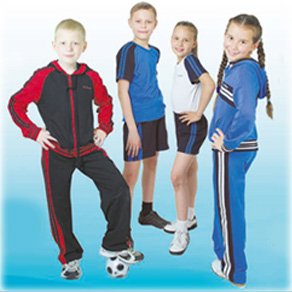 Спецодежда
Используется во время уроков технологии
Для мальчиков 
         состоит из:

  рабочего халата
Для девочек 
         состоит из:

  фартука
 косынки
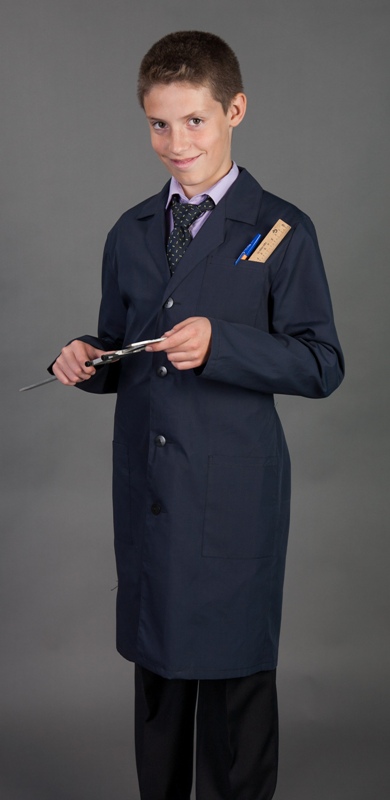 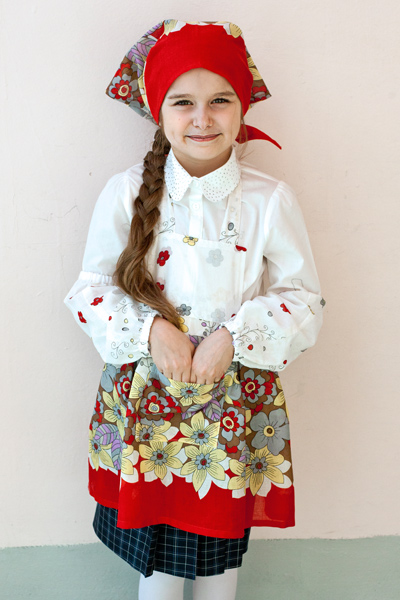 Учащиеся обязаны
парадную форму надевать в дни проведения мероприятий, повседневную форму носить постоянно, спортивную - приносить на урок физкультуры.

 носить чистую (без запаха), выстиранную, выглаженную одежду.

 бережно относиться к форме других учащихся.
Учащимся запрещено
приходить в школу без школьной формы.

 приходить  на учебные занятия, кроме физкультуры,  в спортивной форме.

 носить одежду ярких цветов, брюки или юбки на бедрах, джинсы, декольтированную, прозрачную и яркую одежду, майки, топики, шорты, туфли на очень высоком каблуке
Учащимся запрещено
носить аксессуары с символикой агрессивных молодежных движений, пропагандирующих противоправное поведение, массивные украшения.

  носить религиозную одежду или одежду с религиозной атрибутикой.

 носить головной убор в образовательном учреждении.

 носить экстравагантные стрижки, длинные челки, распущенные длинные волосы, ярко окрашенные волосы, пирсинг, вызывающий маникюр и макияж.
Права и обязанности родителей
Родители имеют право выбирать школьную форму в соответствии с предложенными вариантами.

 Родители обязаны приобрести обучающимся школьную форму, согласно условиям данного Положения до начала учебного года и делать это по мере необходимости, вплоть до окончания обучающимися школы. 

 Контролировать внешний вид обучающихся перед выходом в школу в строгом соответствии с требованиями Положения.

 Приходить на малые педагогические советы по вопросу о постоянном нарушении данного Положения.
Права и обязанности классного руководителя
Имеет право разъяснять пункты данного Положения родителям и учащимся под роспись.

  Осуществлять ежедневный контроль по вопросу ношения школьной формы учащимися класса.

 Ставить родителей в известность по факту нарушения Положения и приглашать их на Совет профилактики.

 Действовать в рамках своей компетенции и на основании должностной инструкции.
СПАСИБОЗА ВНИМАНИЕ
МОУ СОШ №51